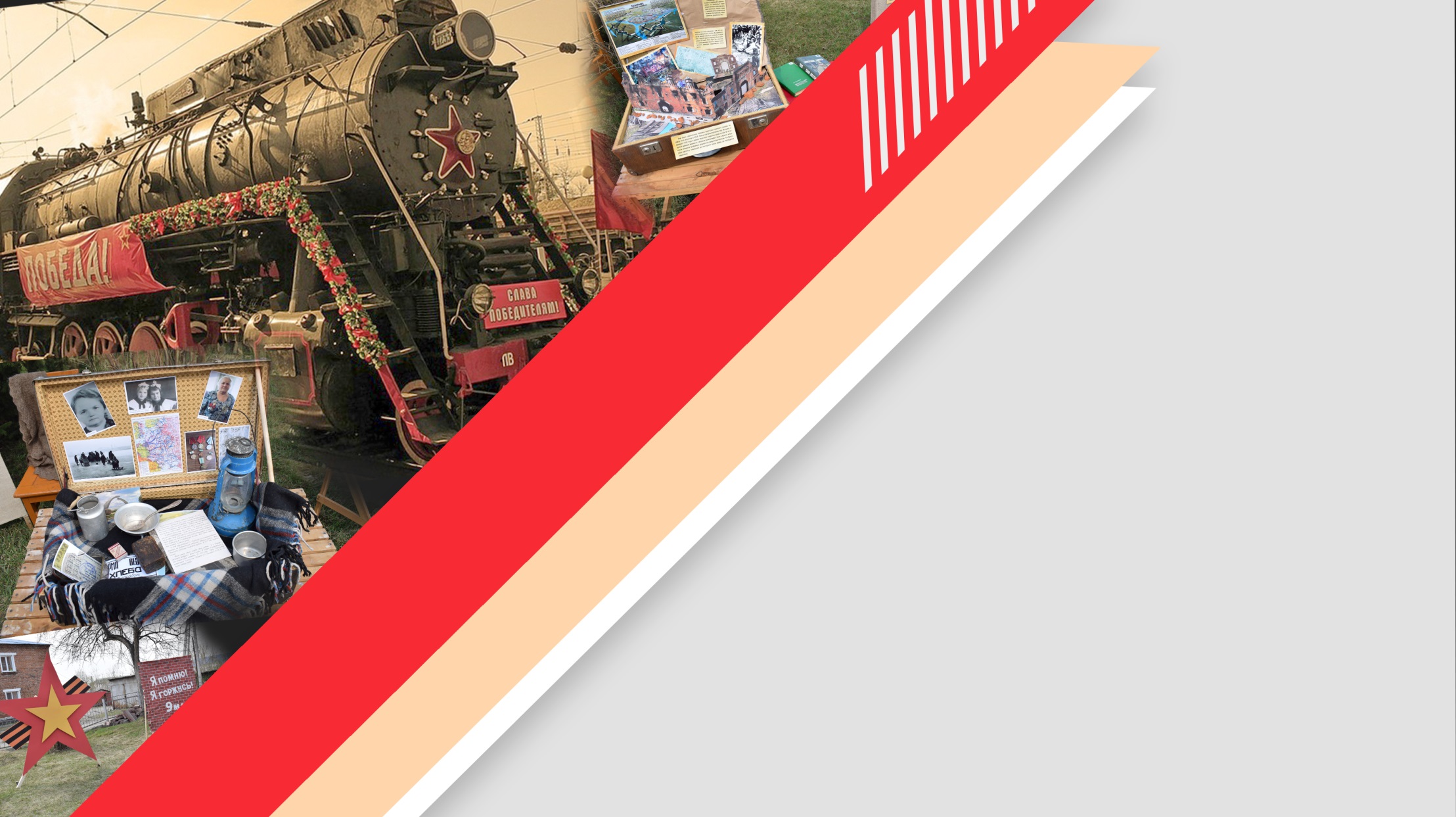 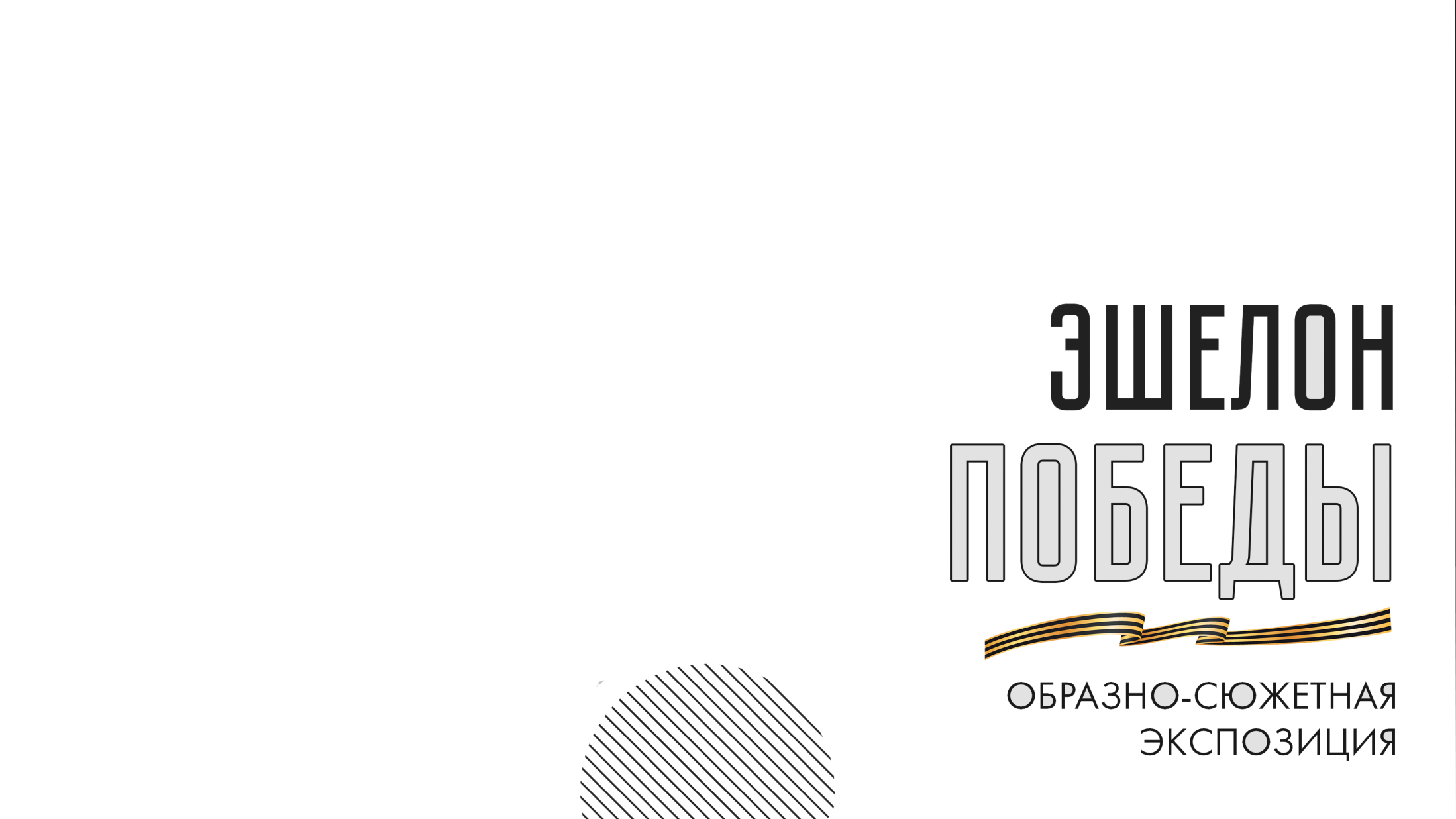 1
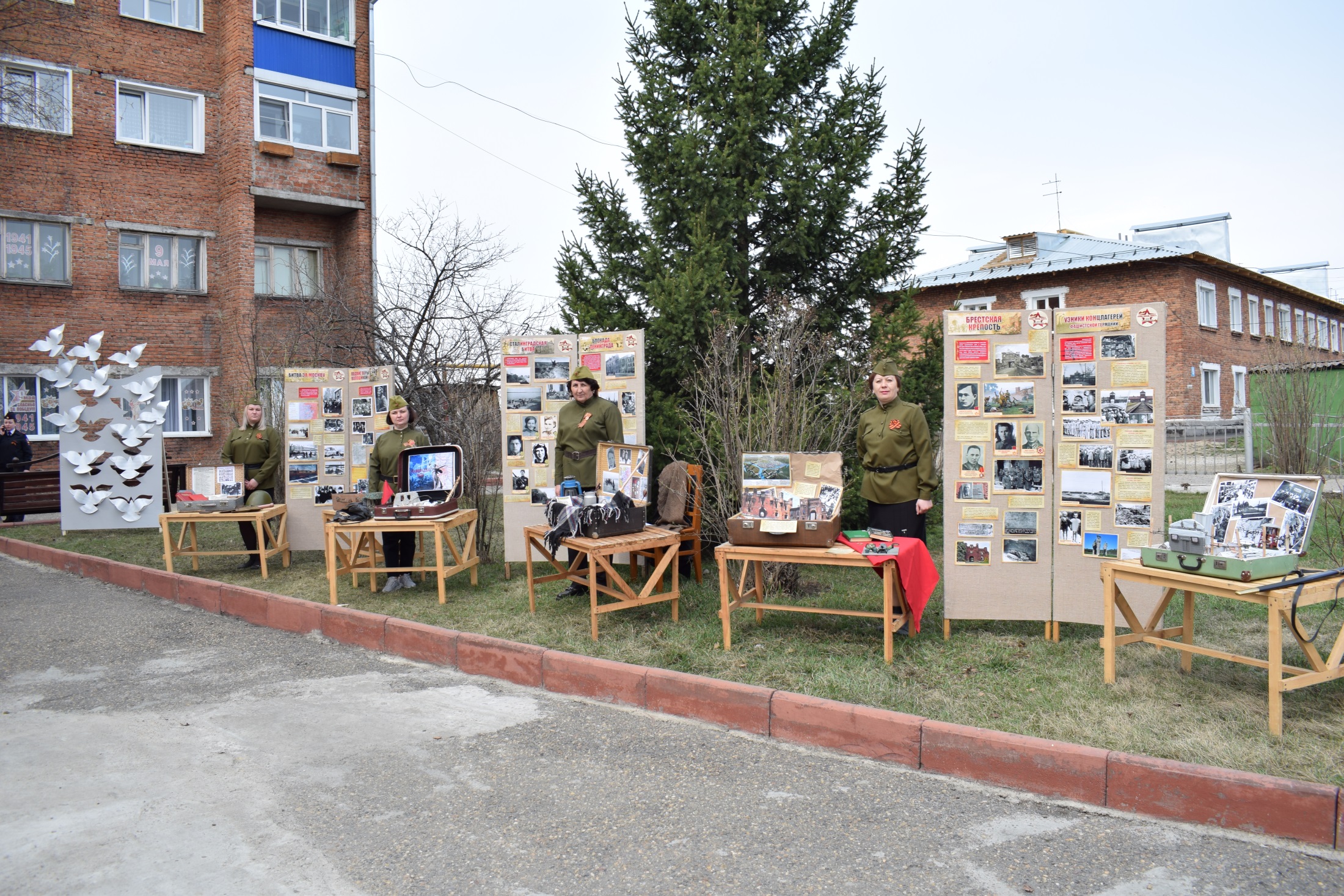 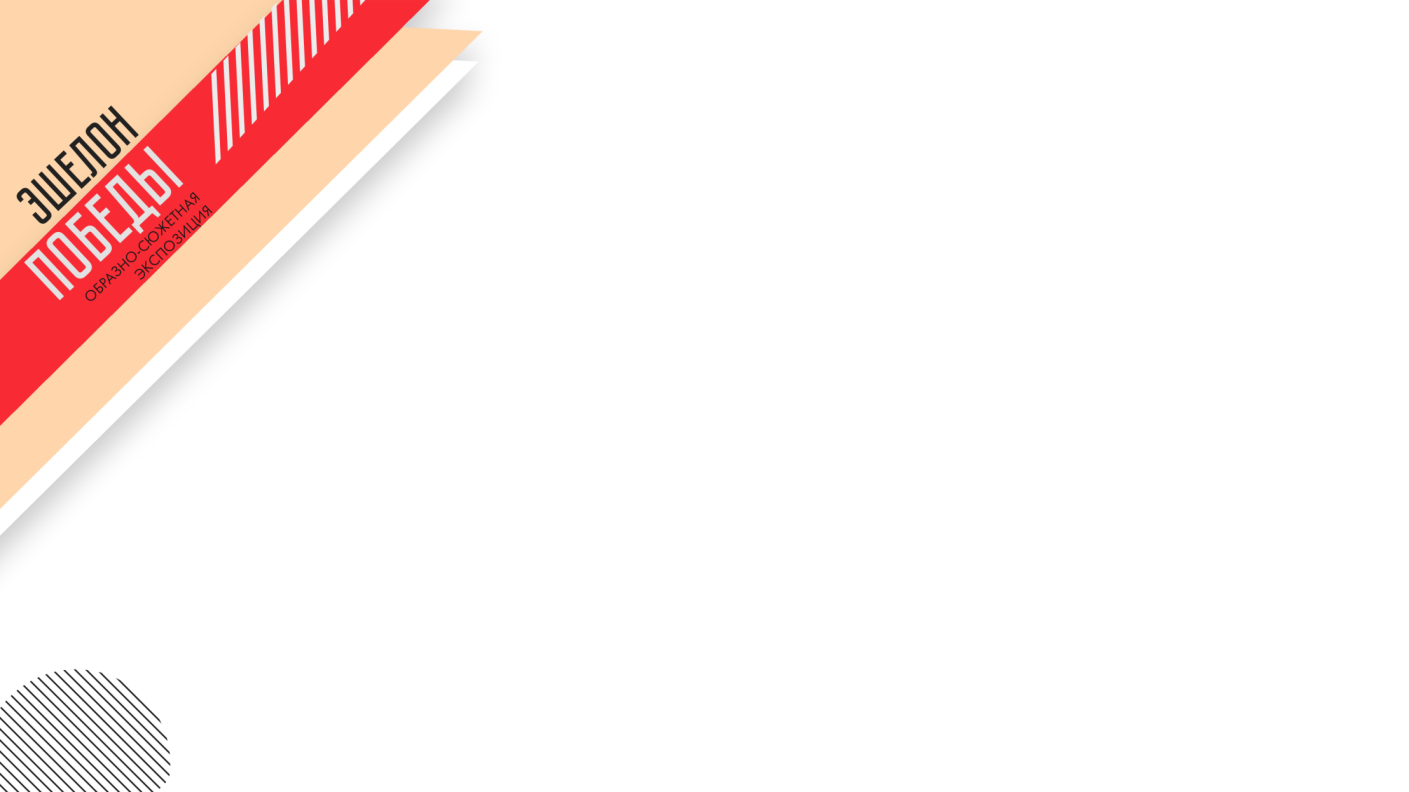 2
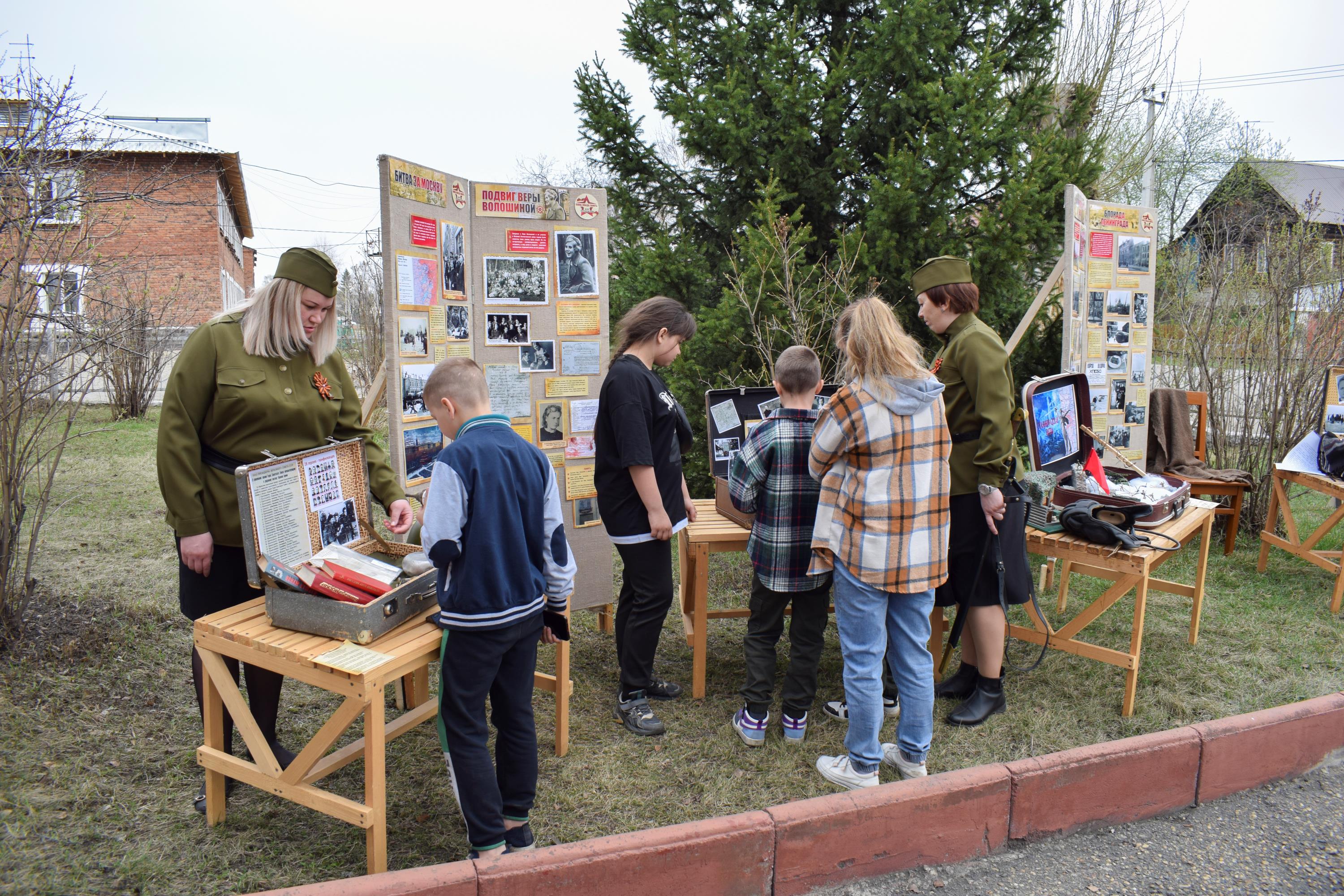 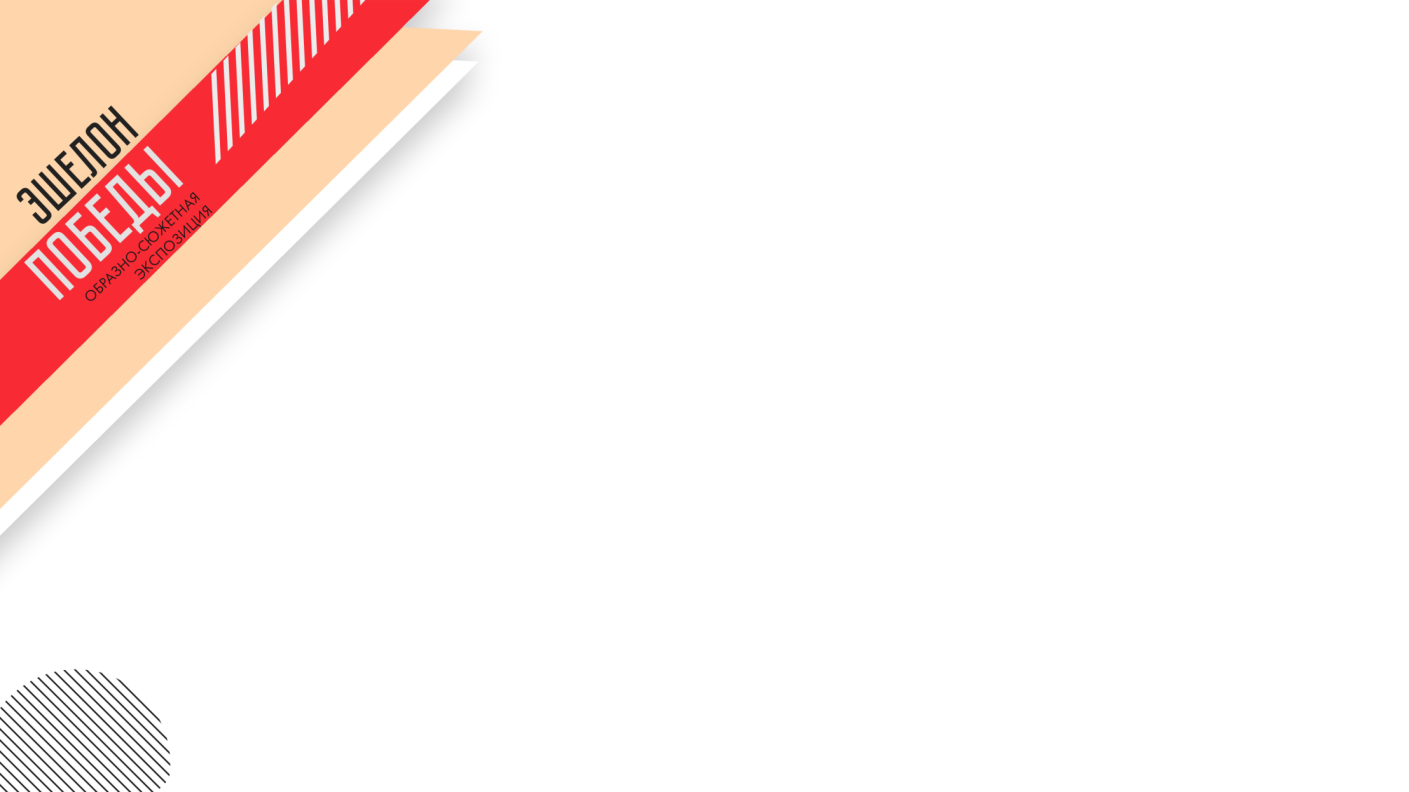 3
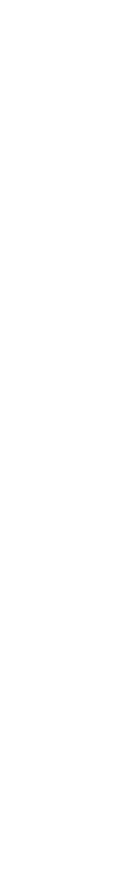 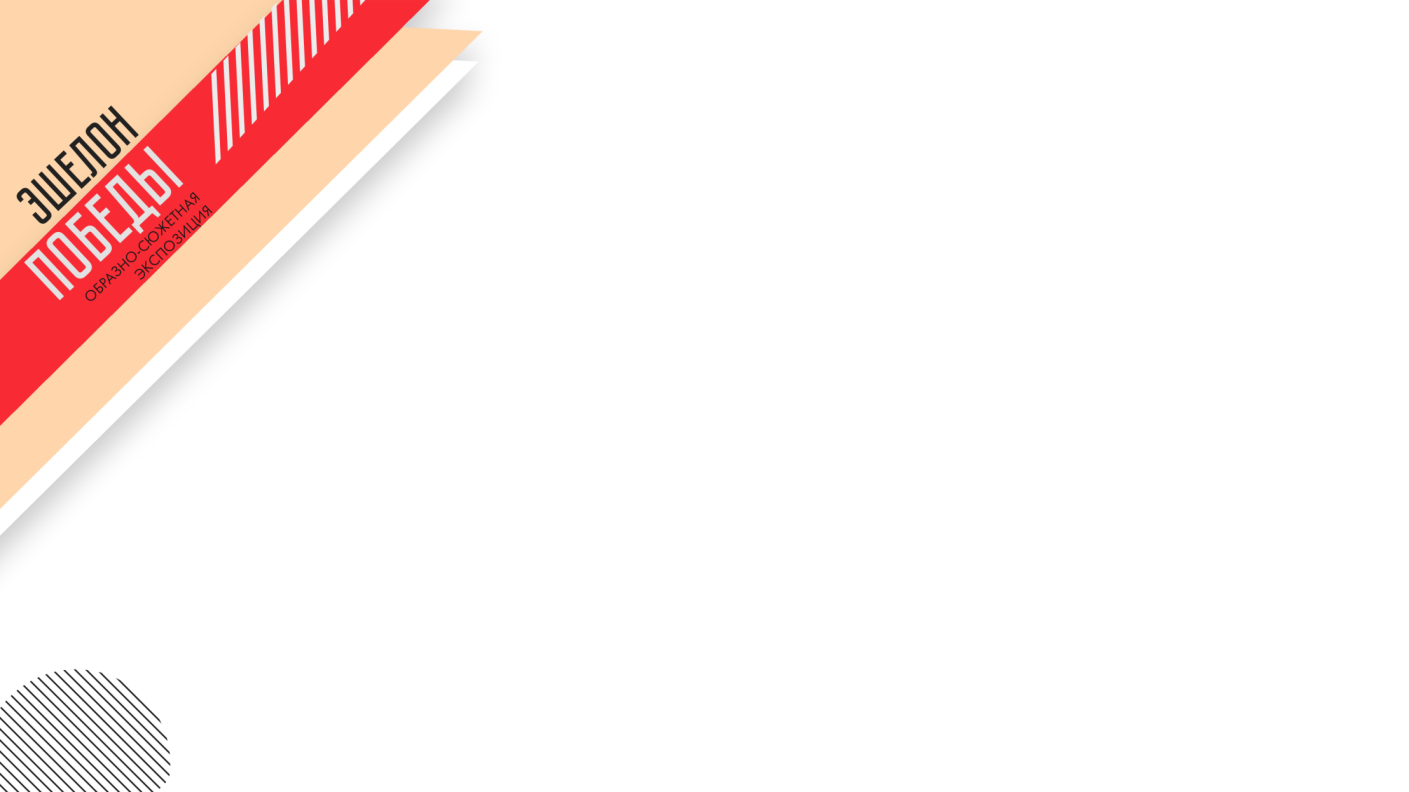 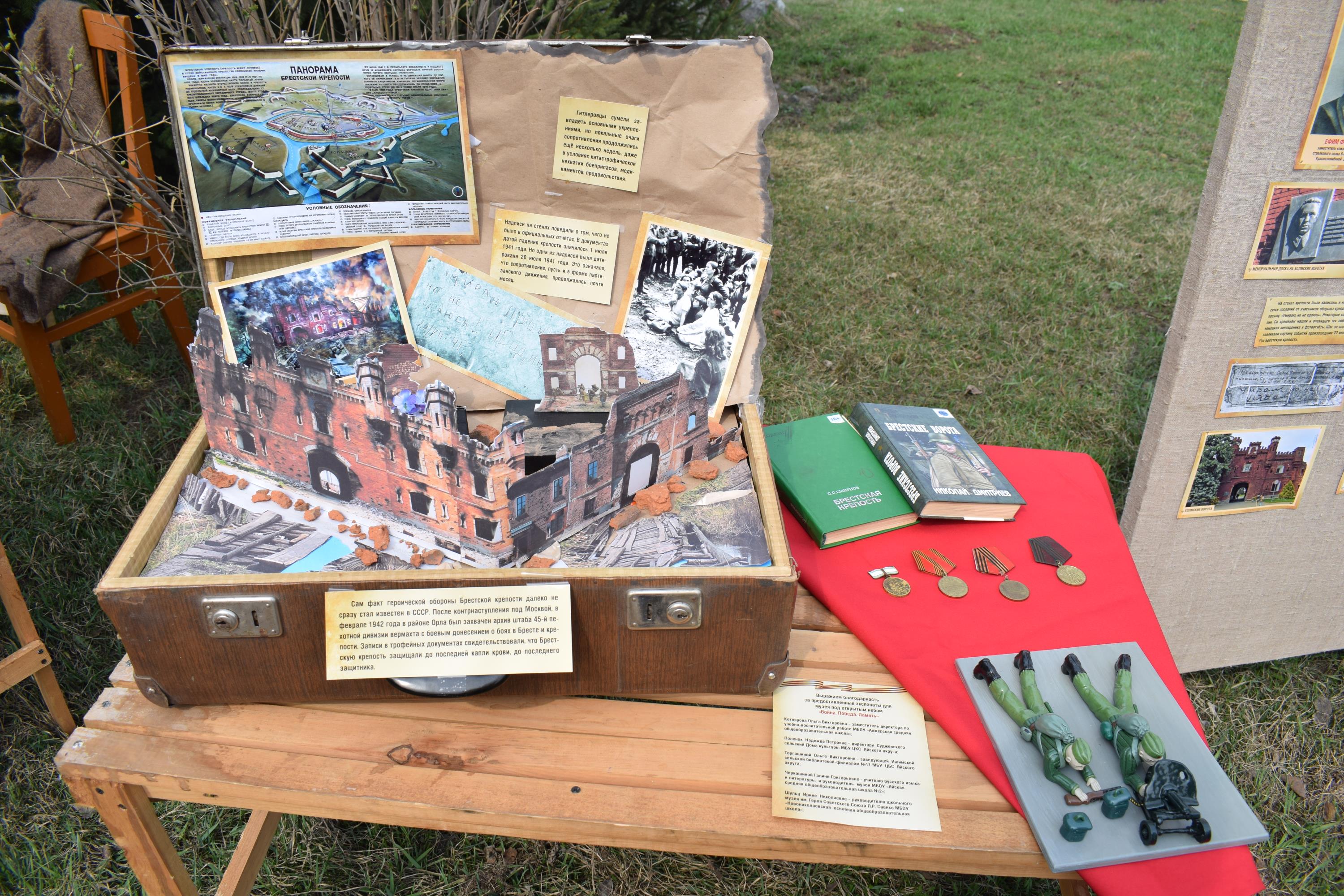 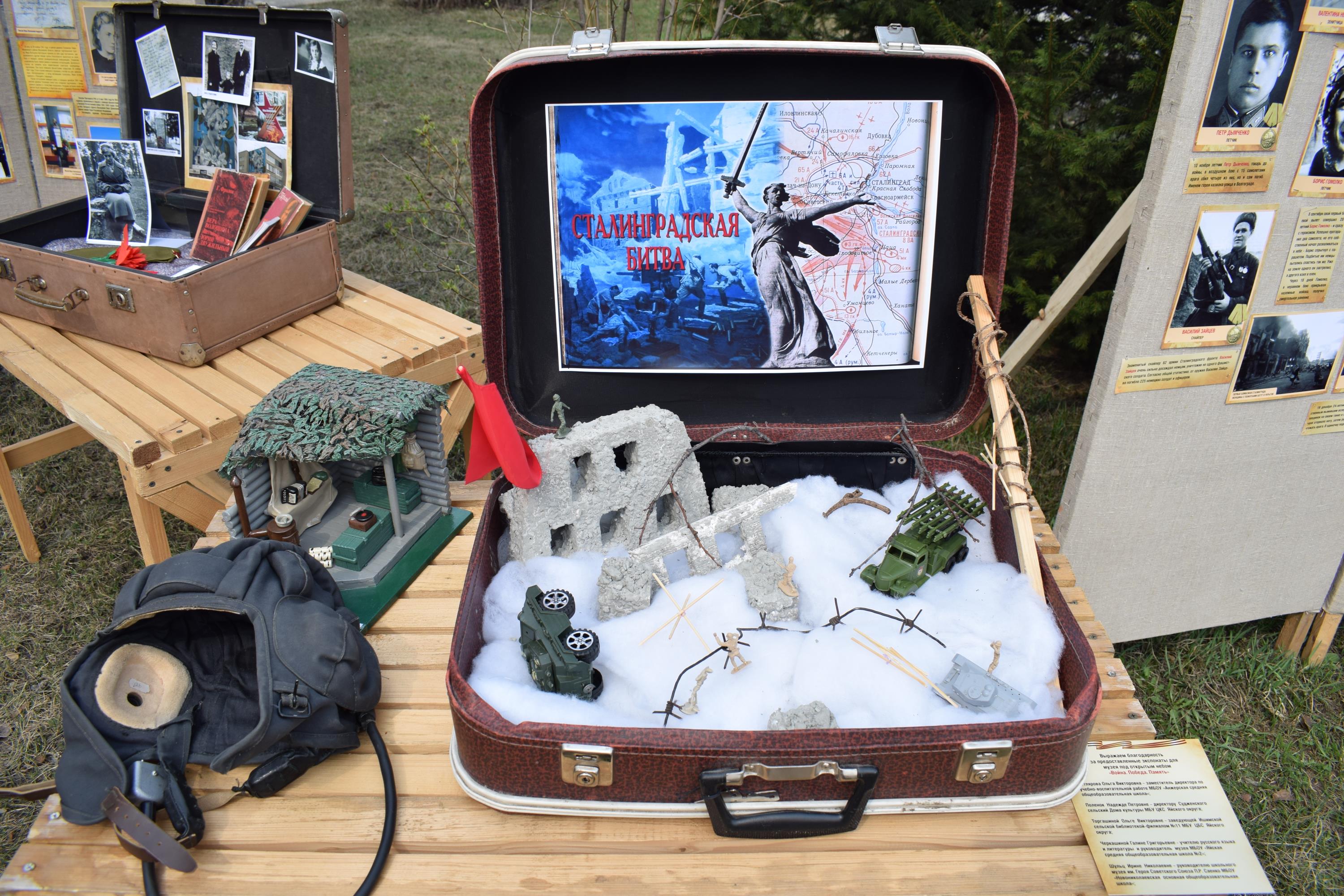 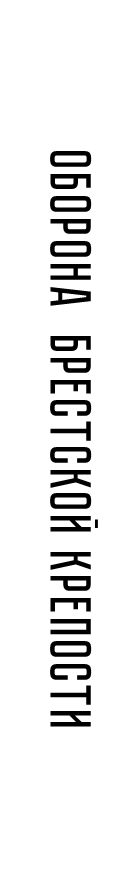 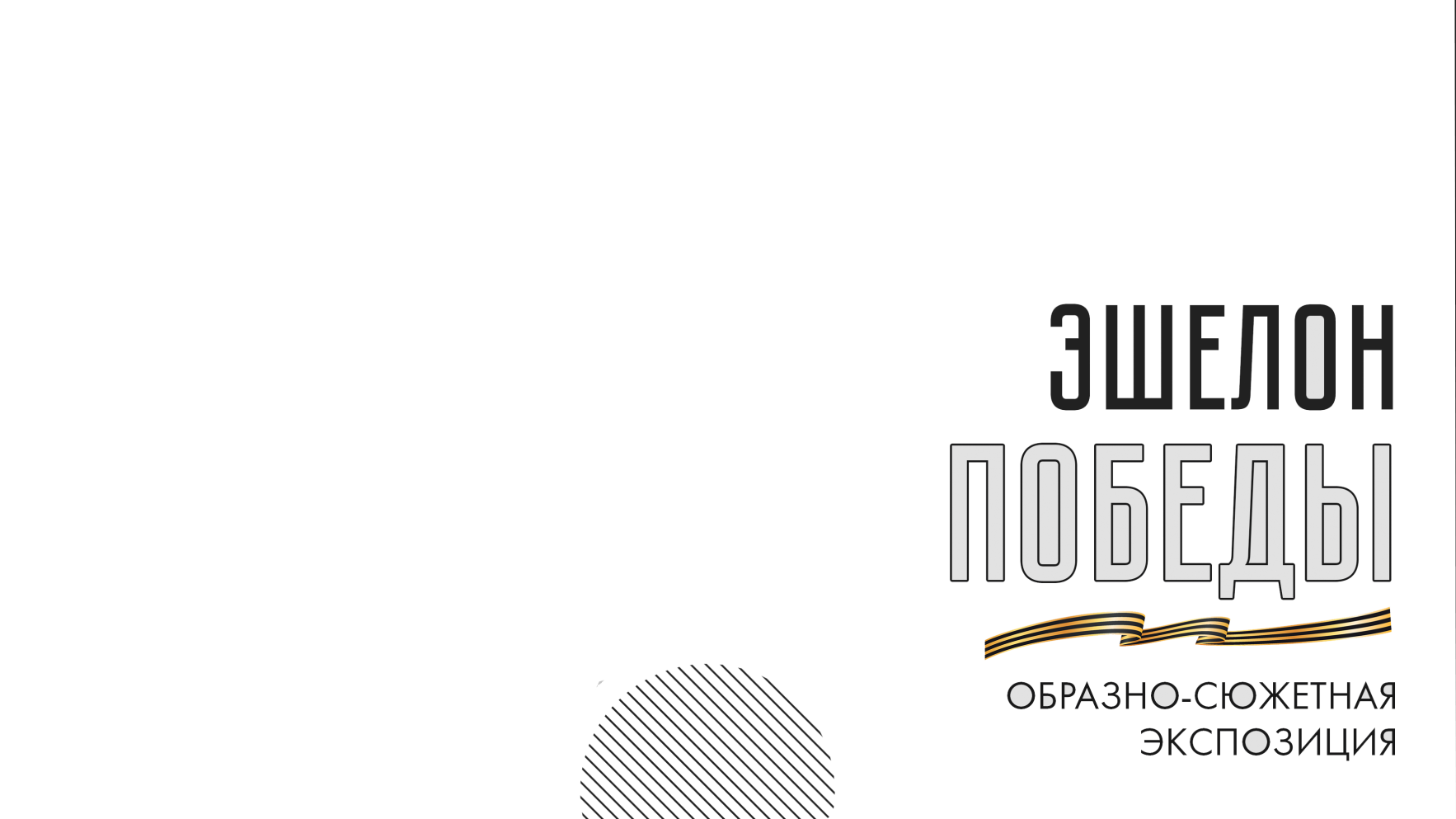 4
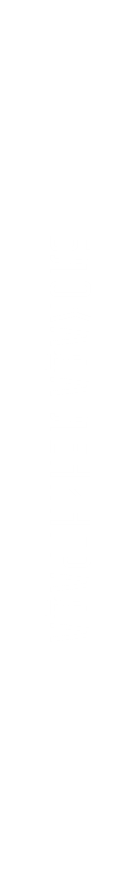 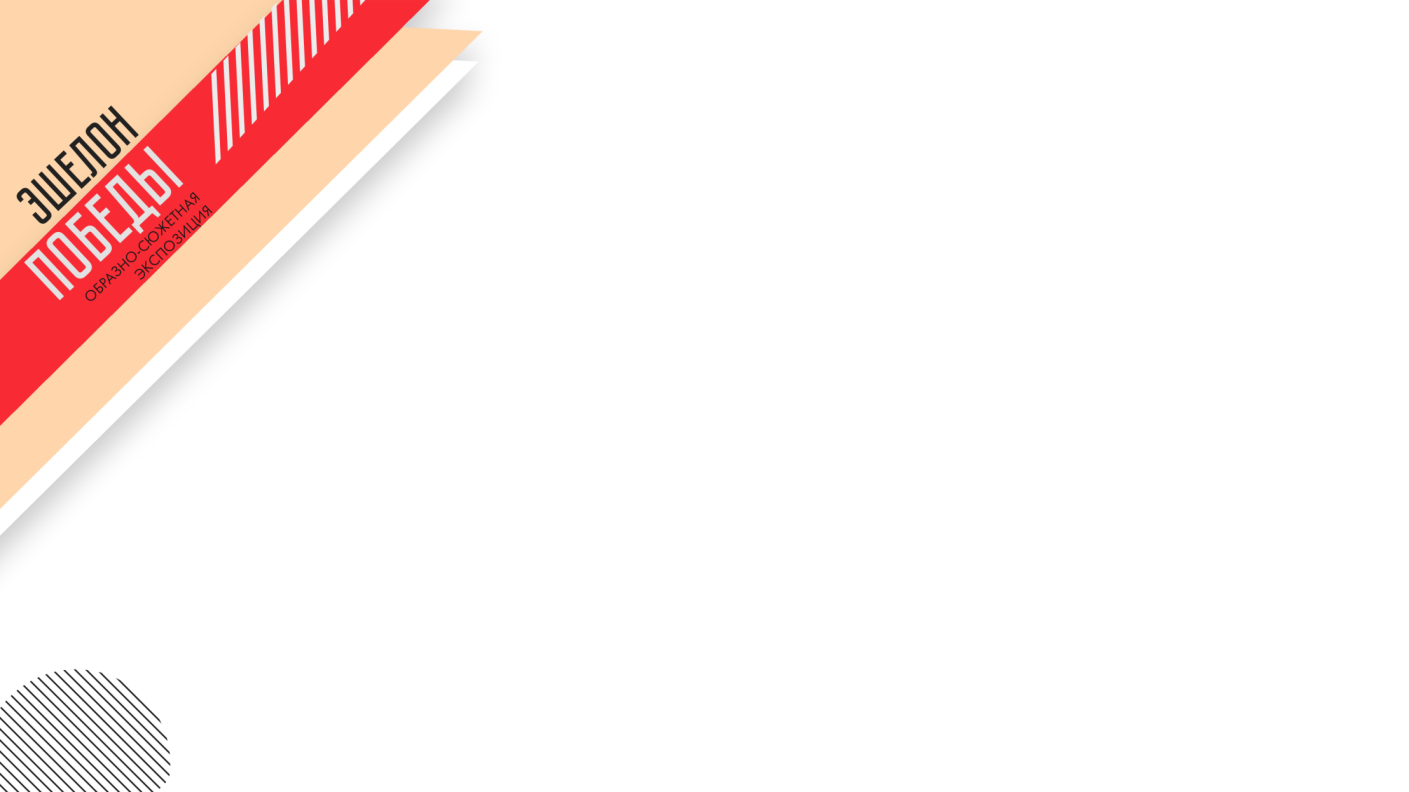 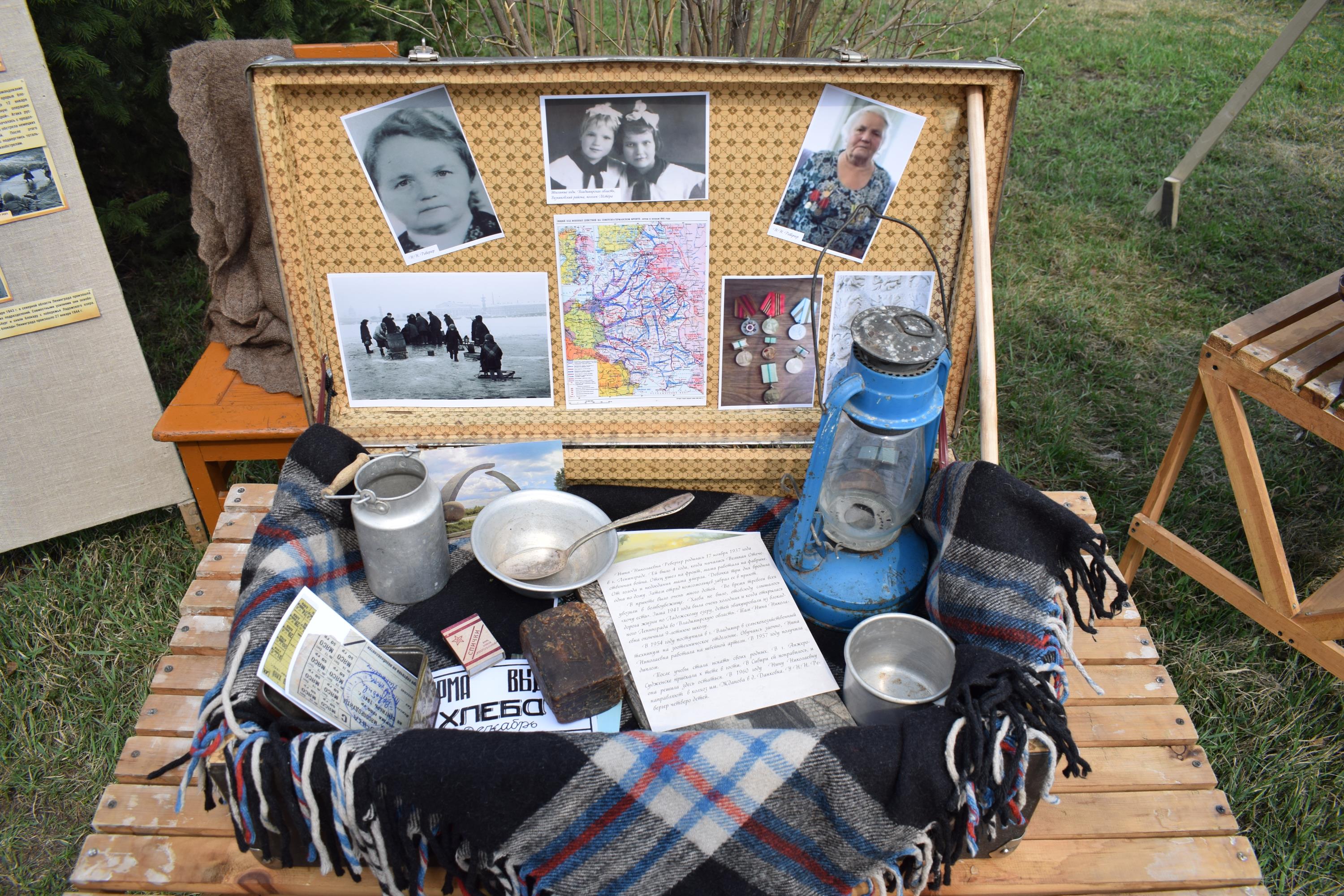 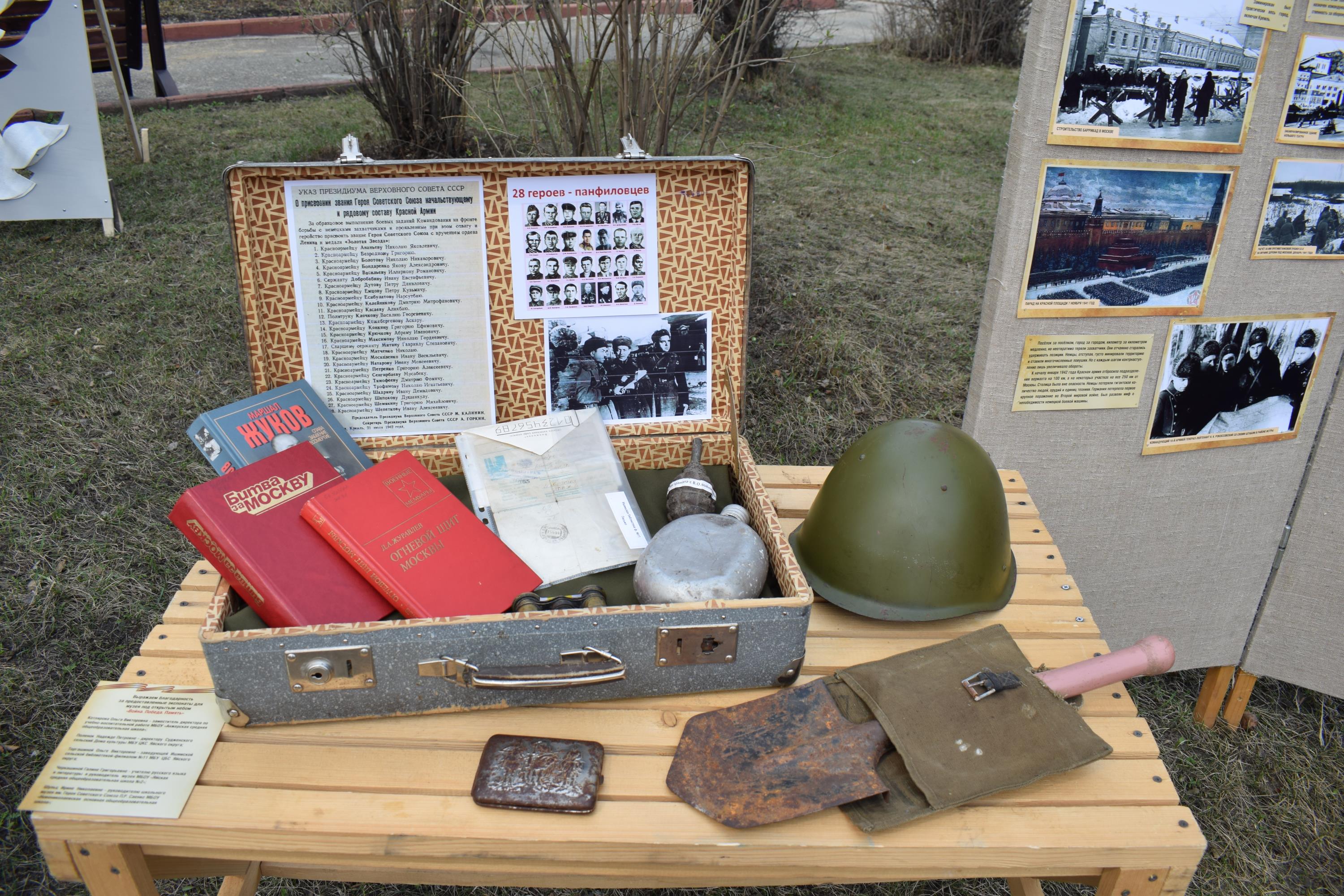 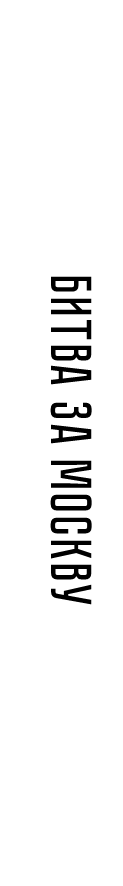 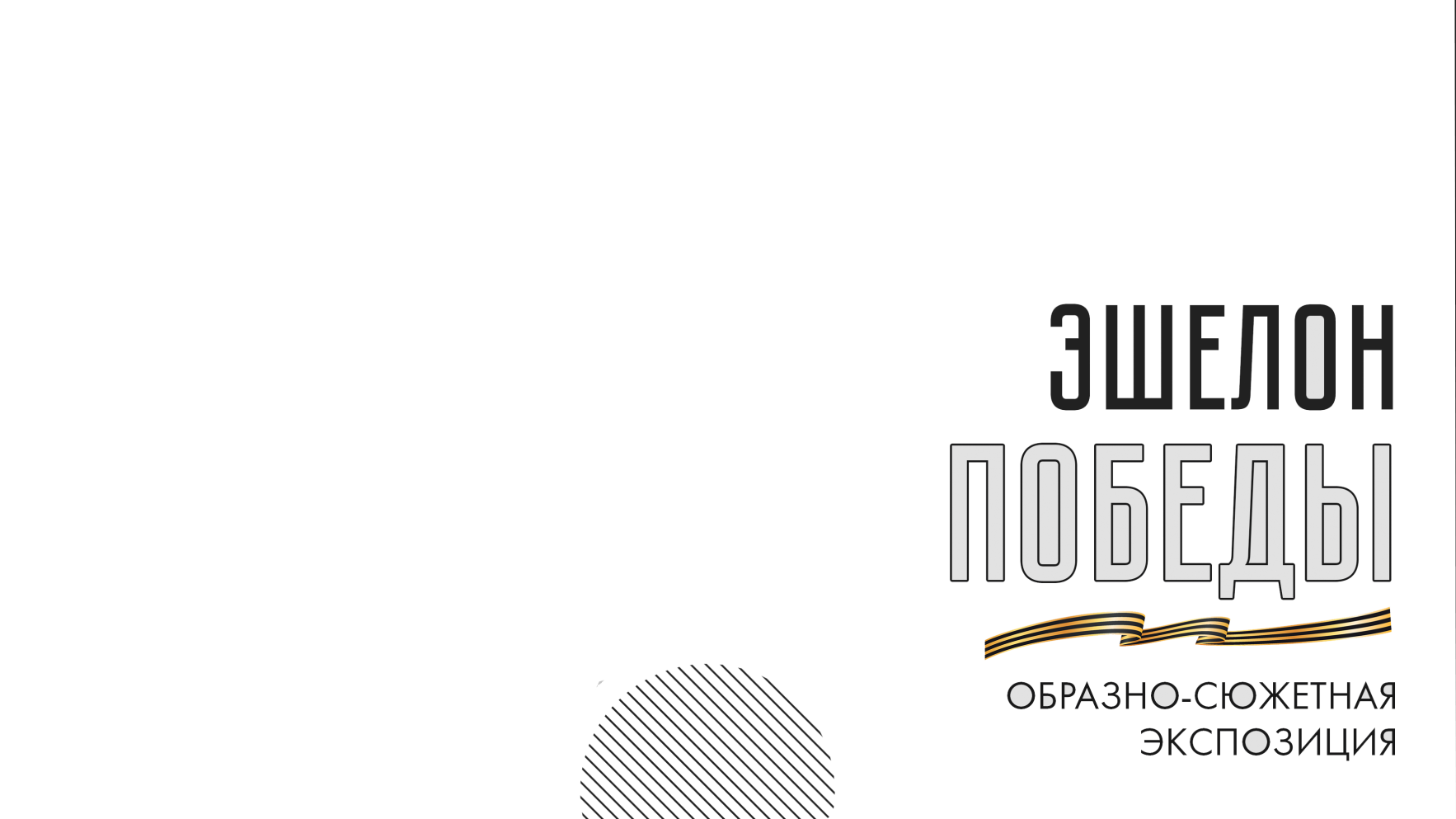 5
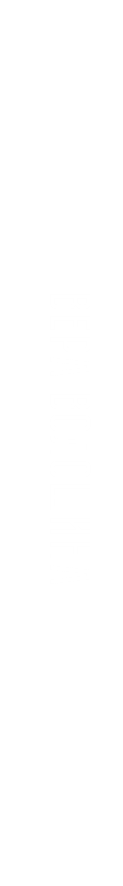 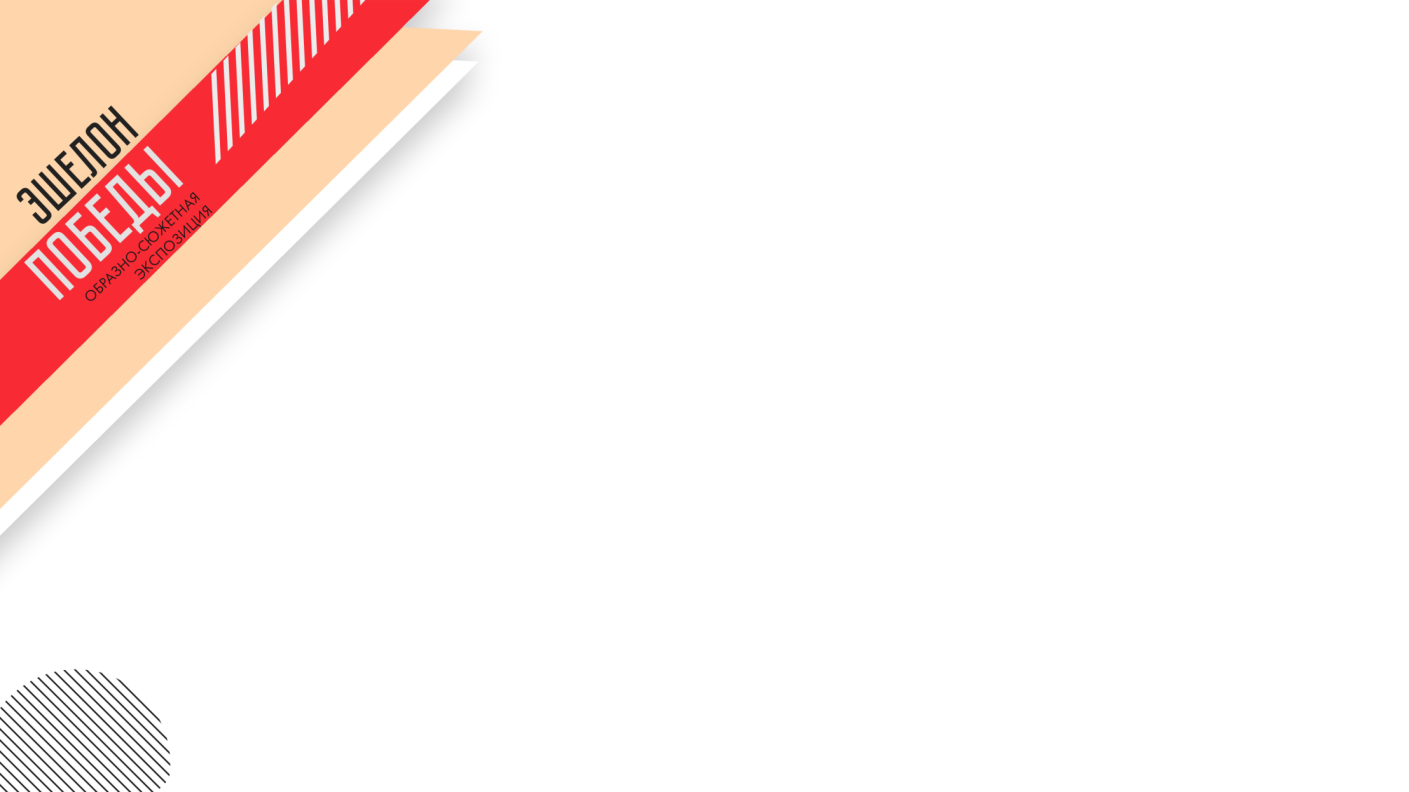 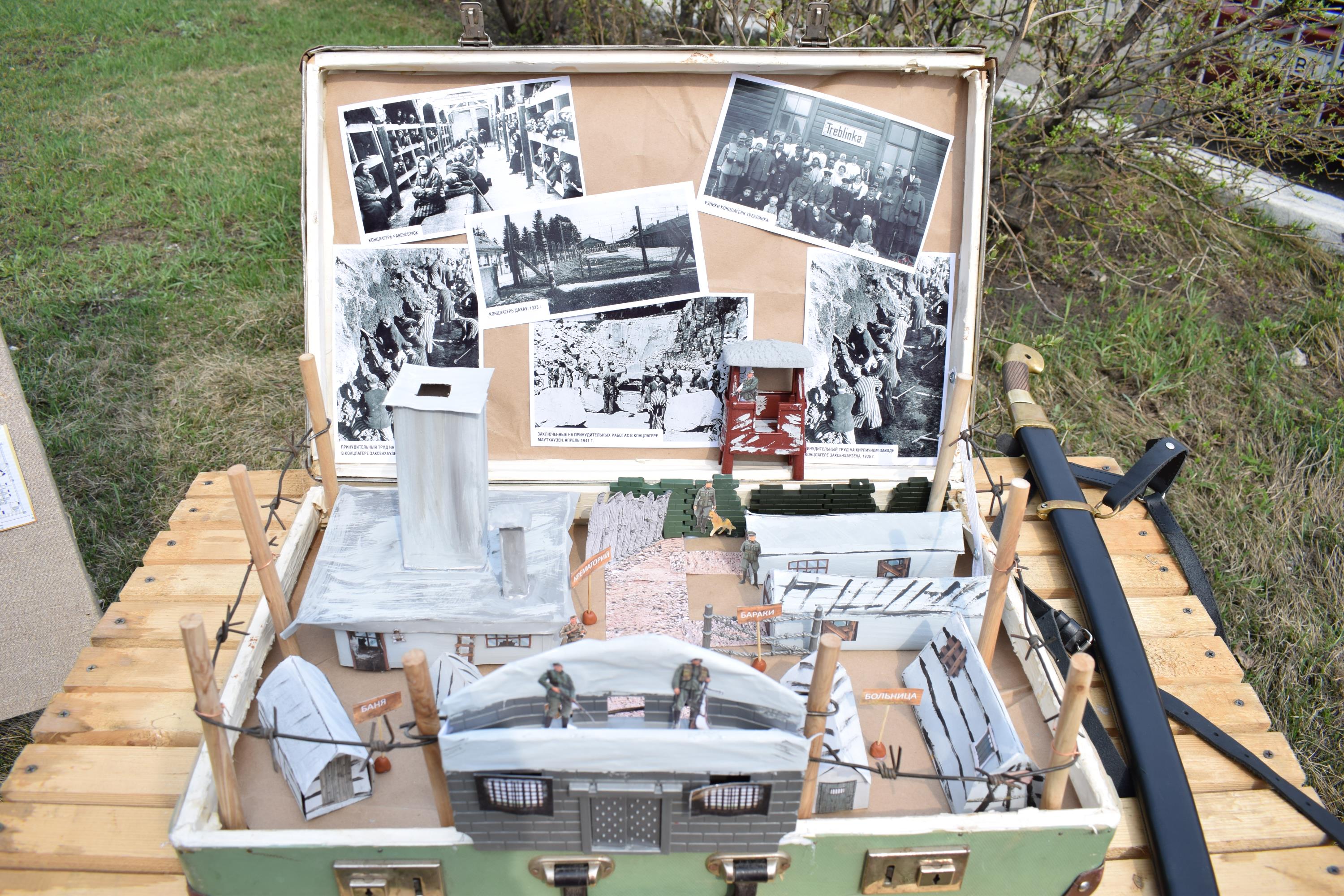 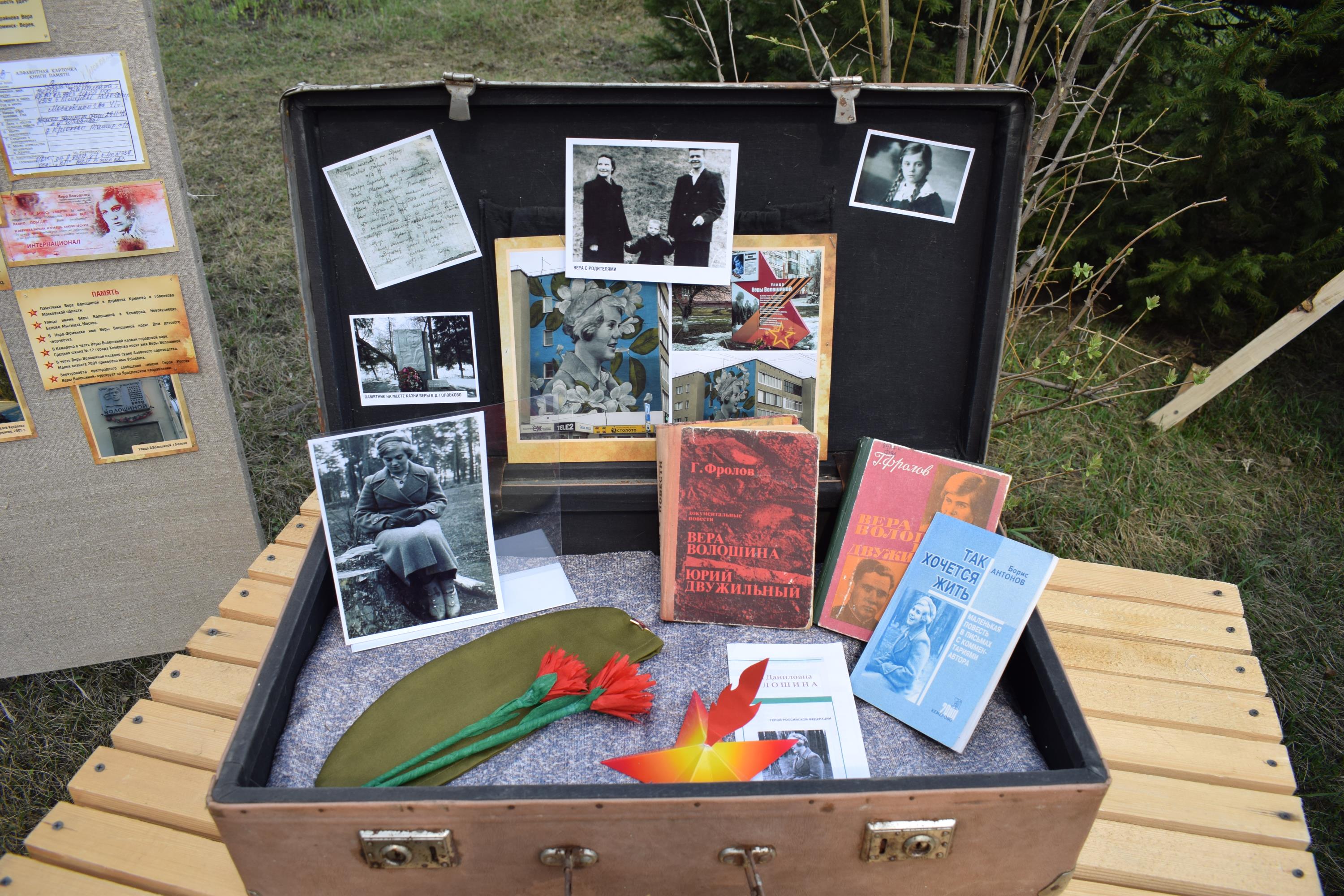 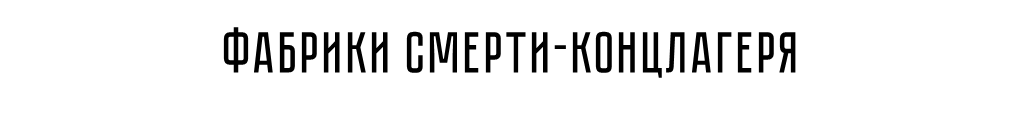 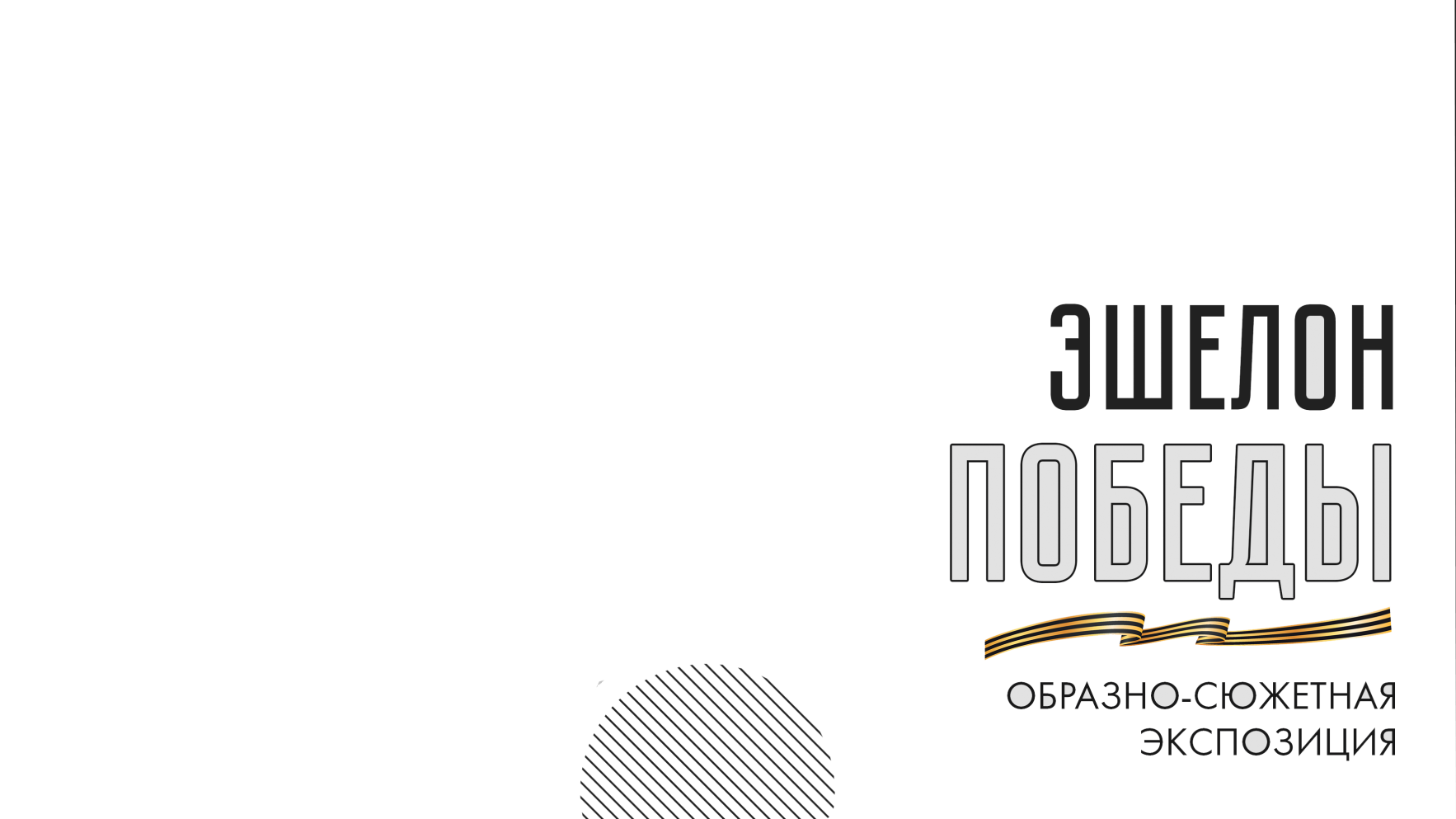 6
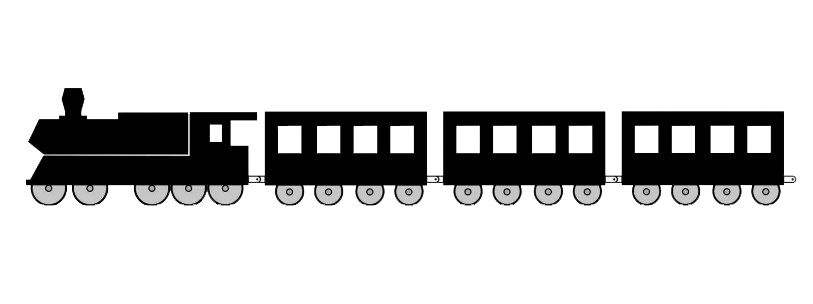 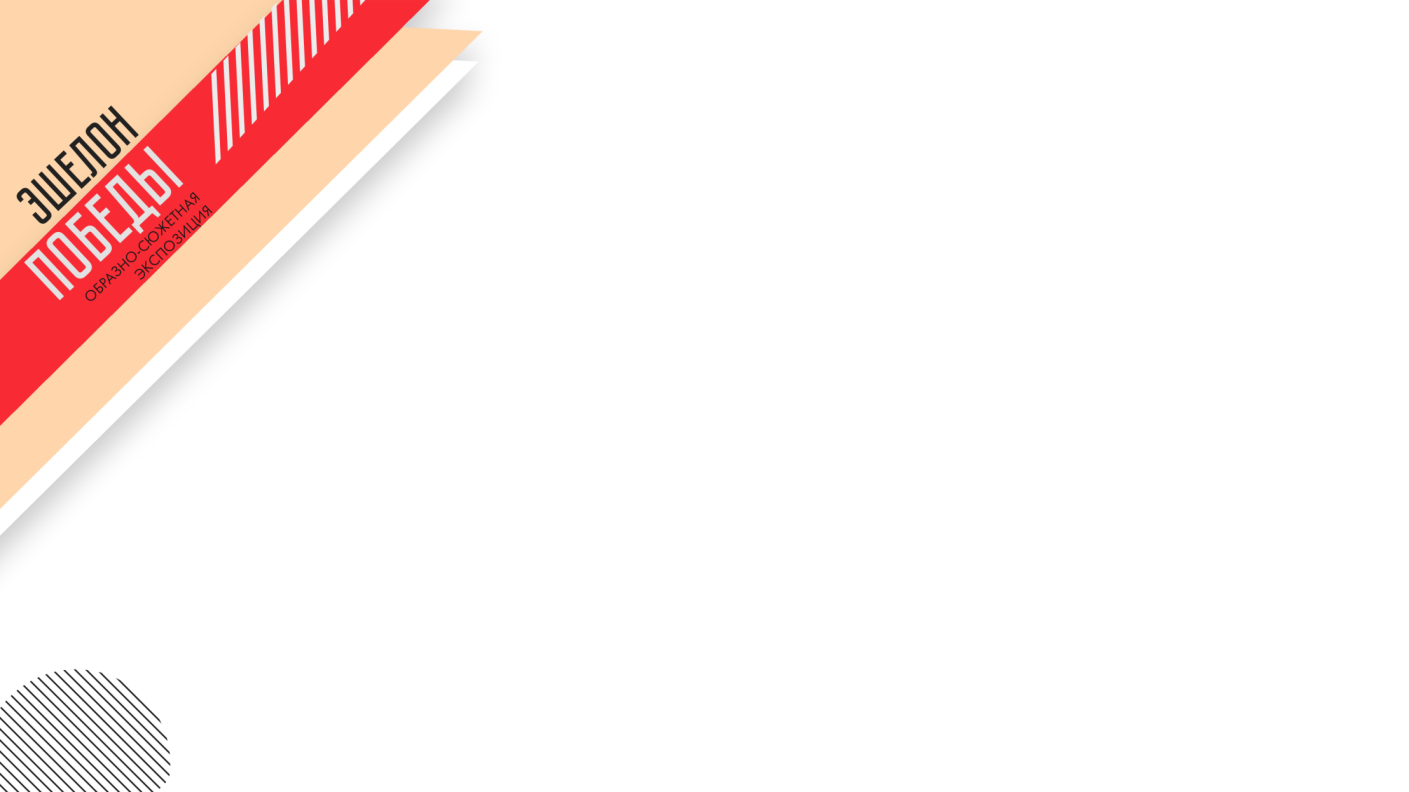 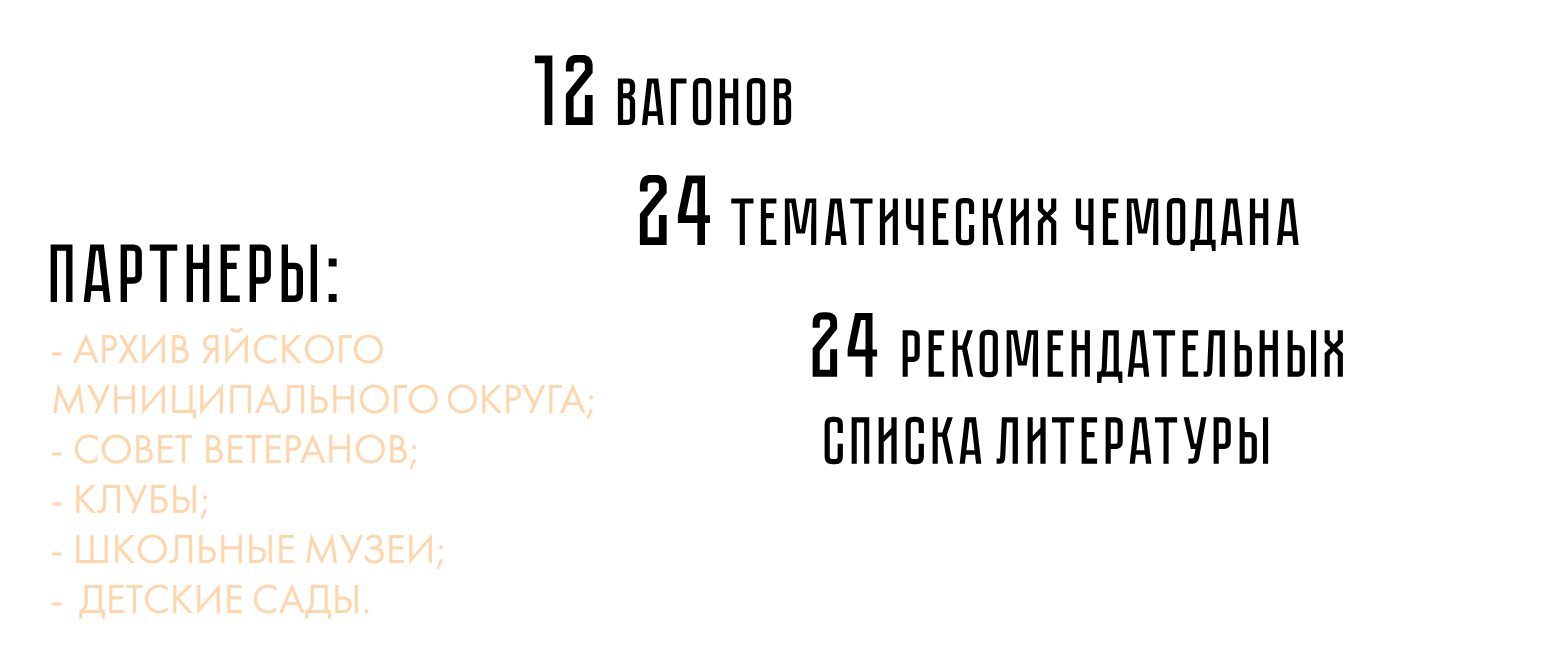 7
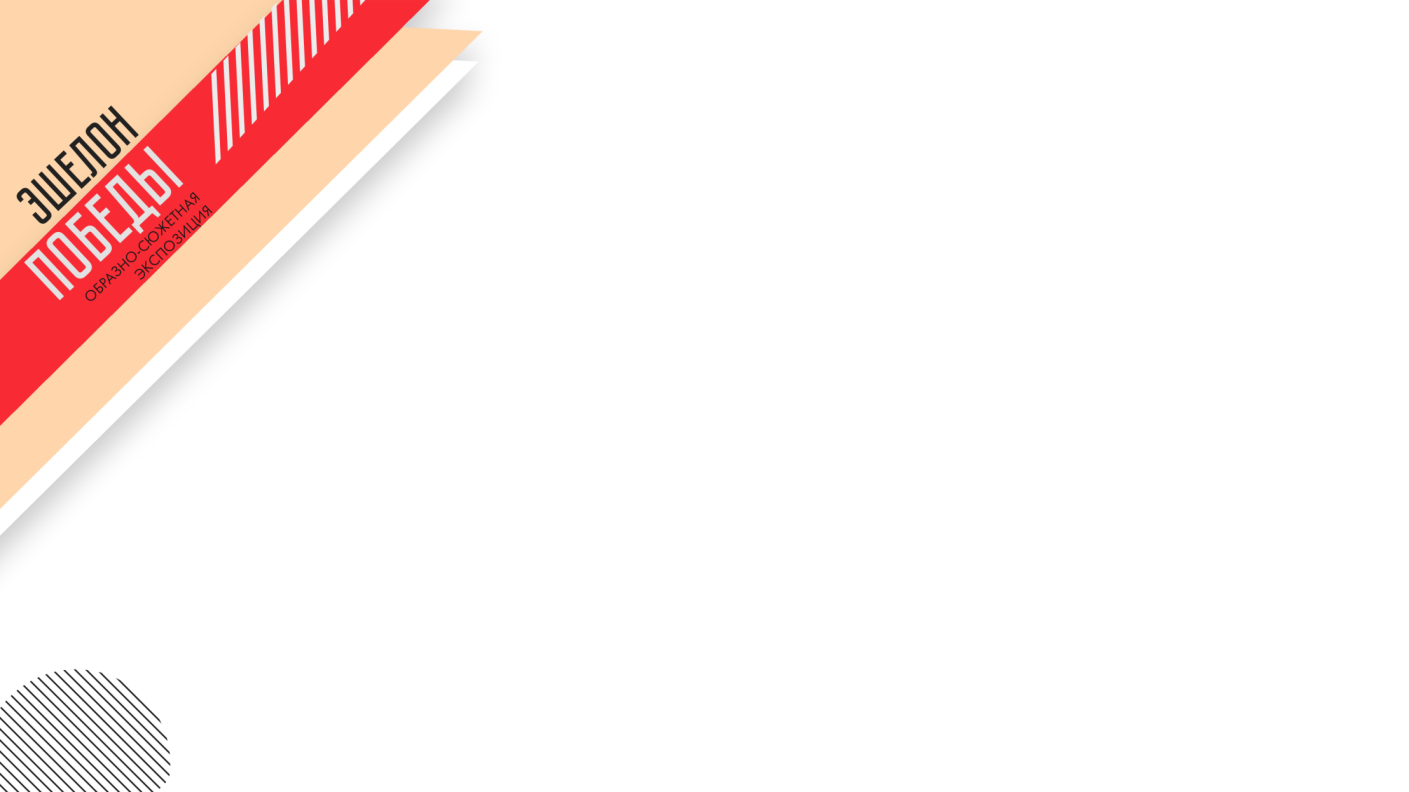 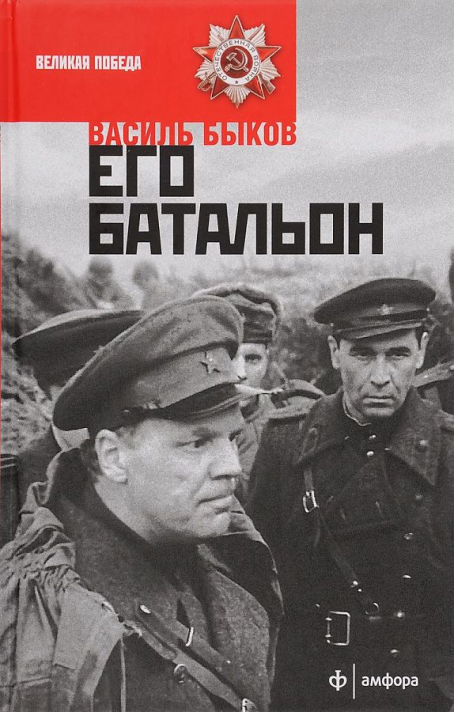 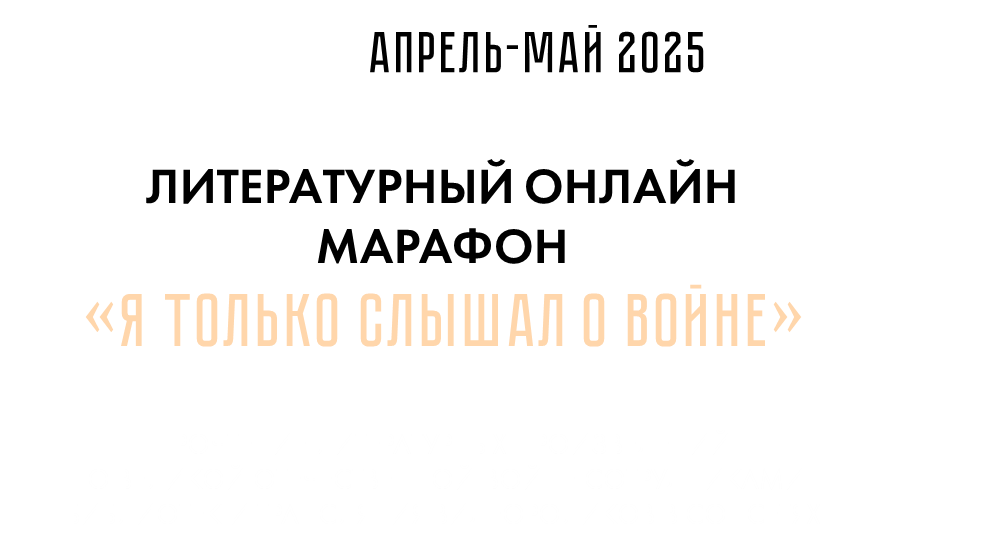 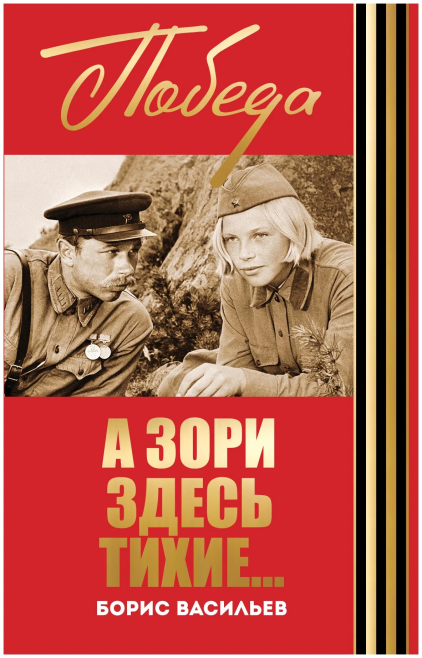 8